Весёлые цыплятки
Рисуем и клеем с мамой вместе дома
Подготовил: педагог 
МКДОУ «Детский сад «Незабудка» 
по изобразительной деятельности
Калинина Светлана Николаевна
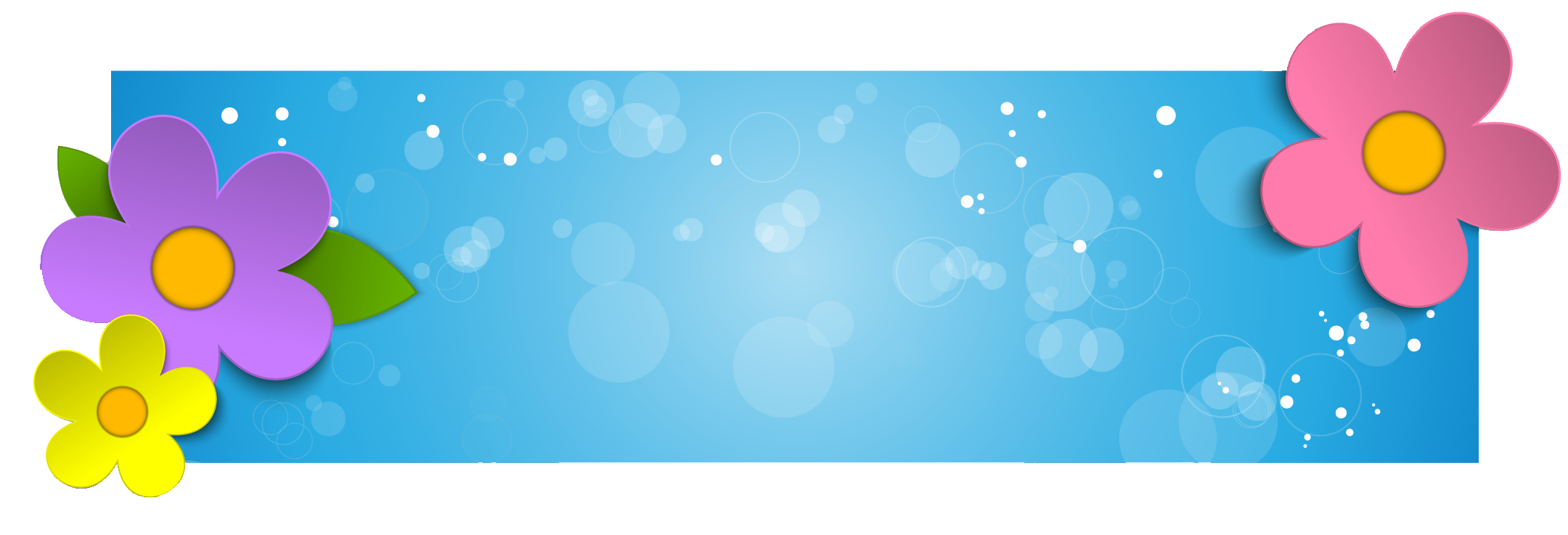 Готовы к нашему следующему              путешествию?
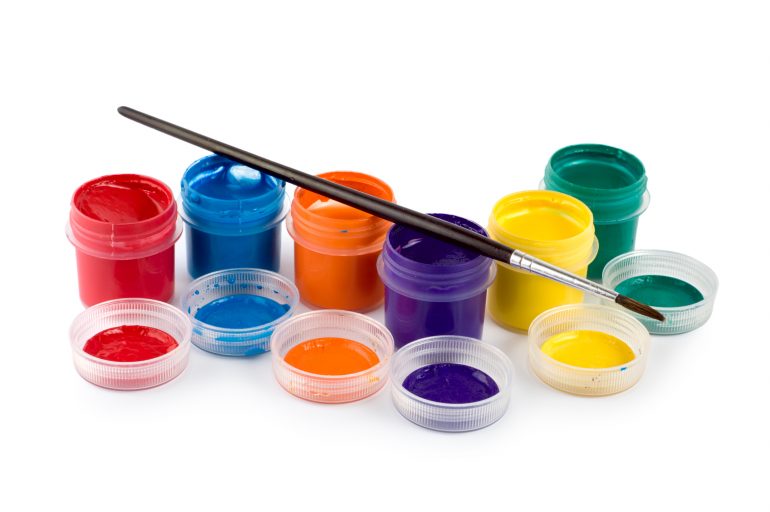 Сегодня нам понадобятся:
Альбомный лист, карандаши;
Краски (гуашь), кисточки, палитра;
Баночка с водой;
Цветная бумага, ножницы;
Клей.
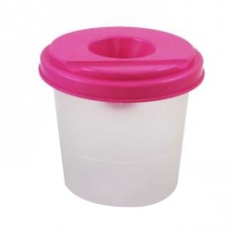 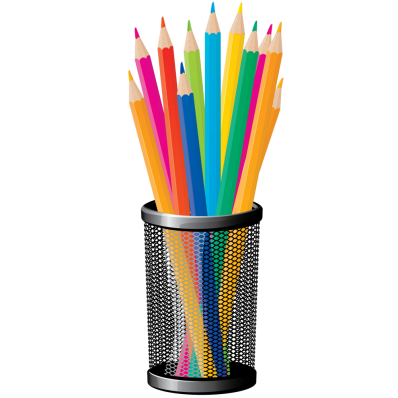 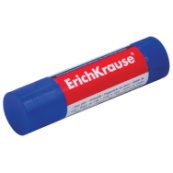 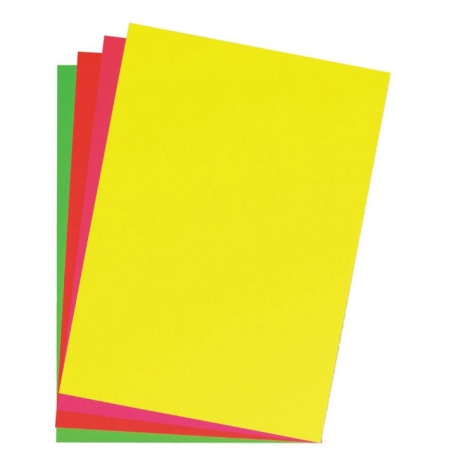 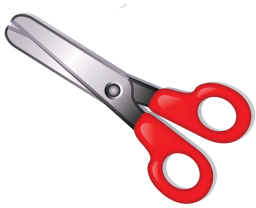 Нам нужно приготовить 
полянку для цыплят
Для малышей это может быть просто зелёный лист бумаги.
А ребята из старших групп, легко нарисуют красками полянку самостоятельно.
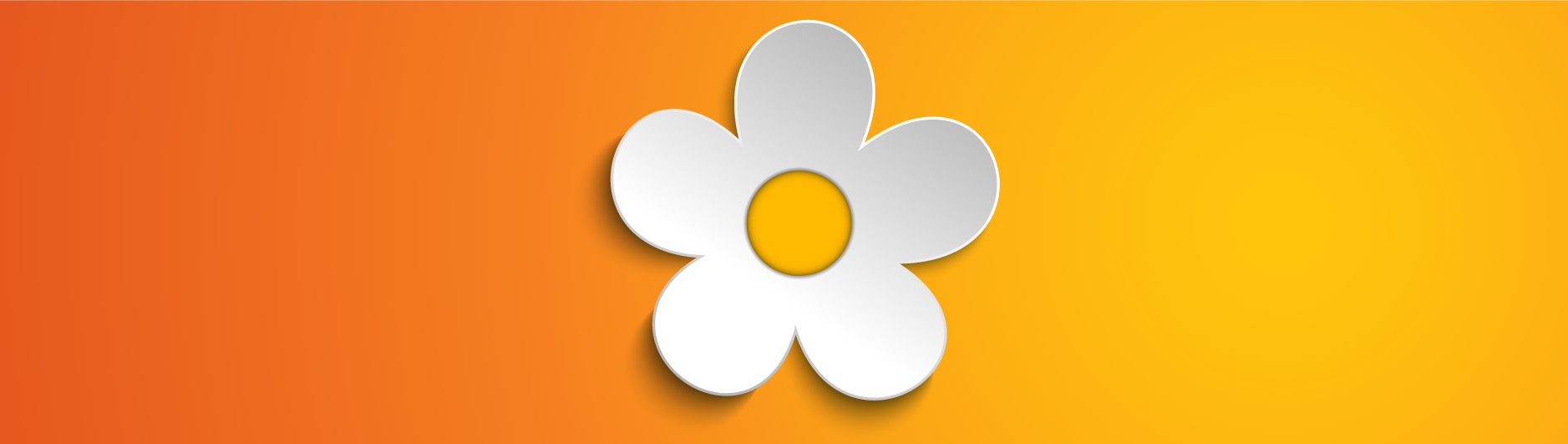 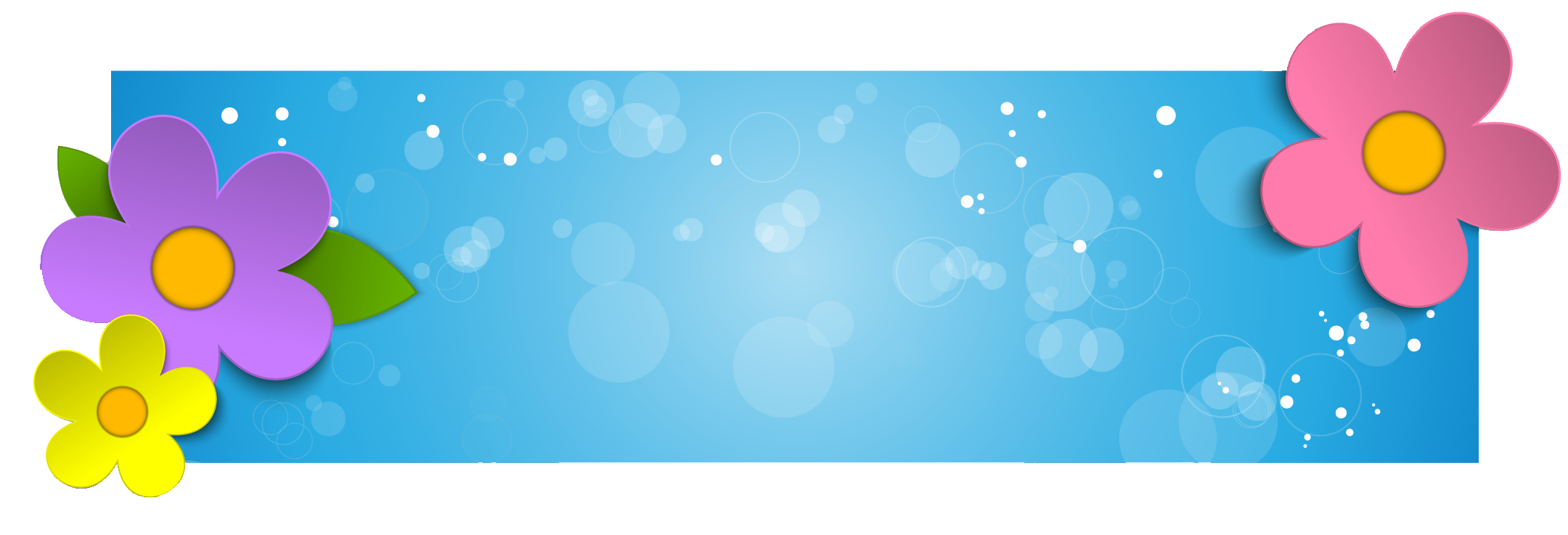 Цыплята уже ждут свою полянку,поторопись!
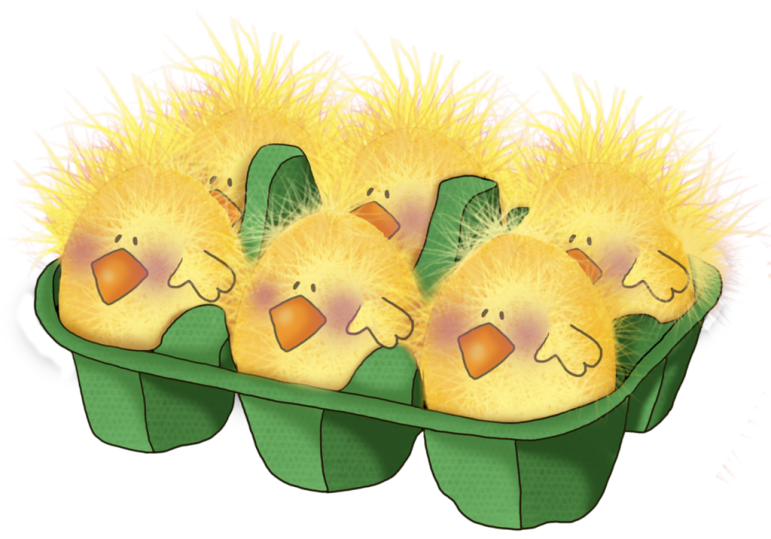 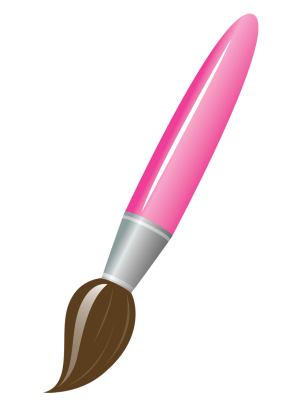 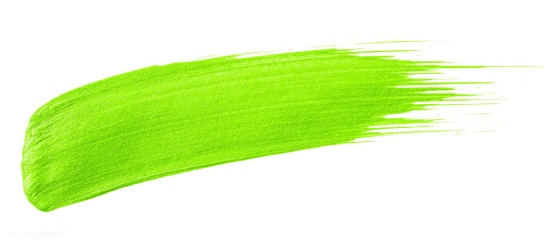 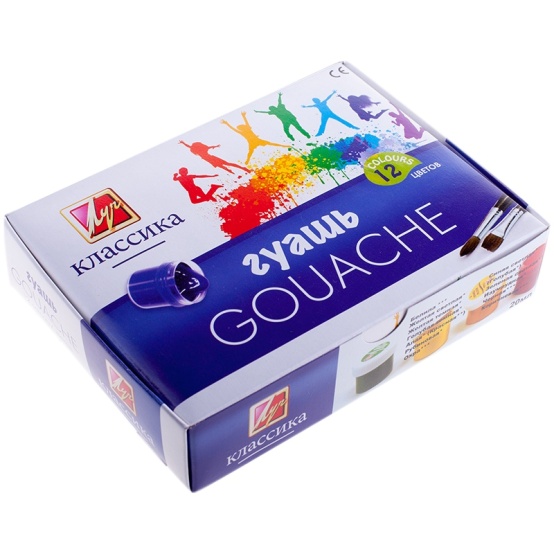 Пришло время достать палитру
Чтобы нарисовать зелёную полянку нам понадобиться смешать краски 
зелёную и жёлтую. 
Какой цвет получится? 
Проверим?
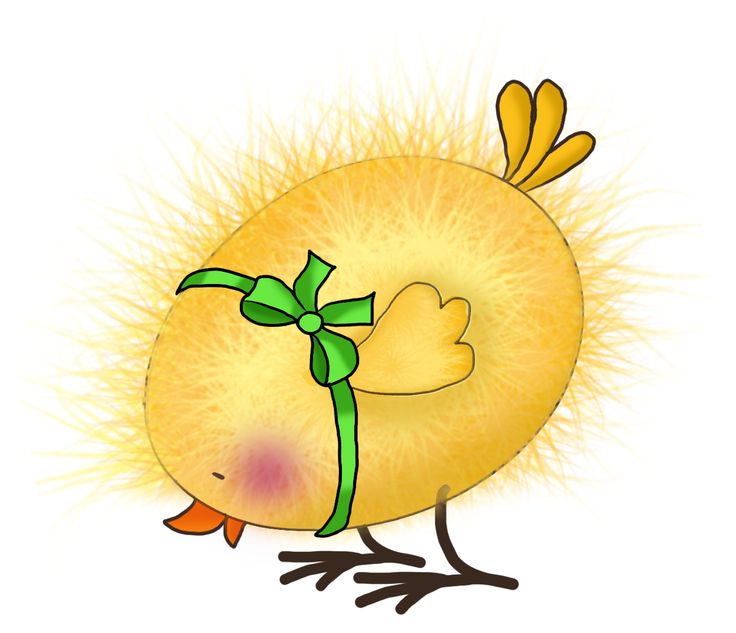 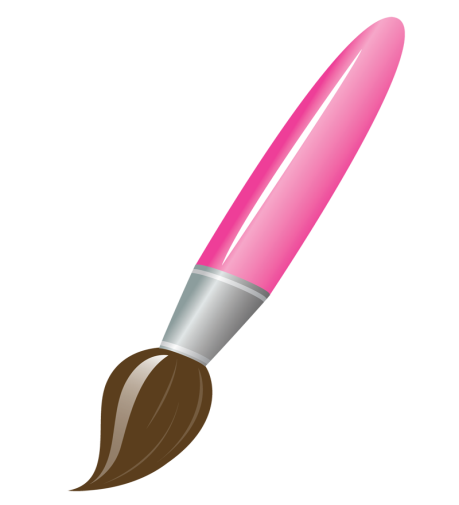 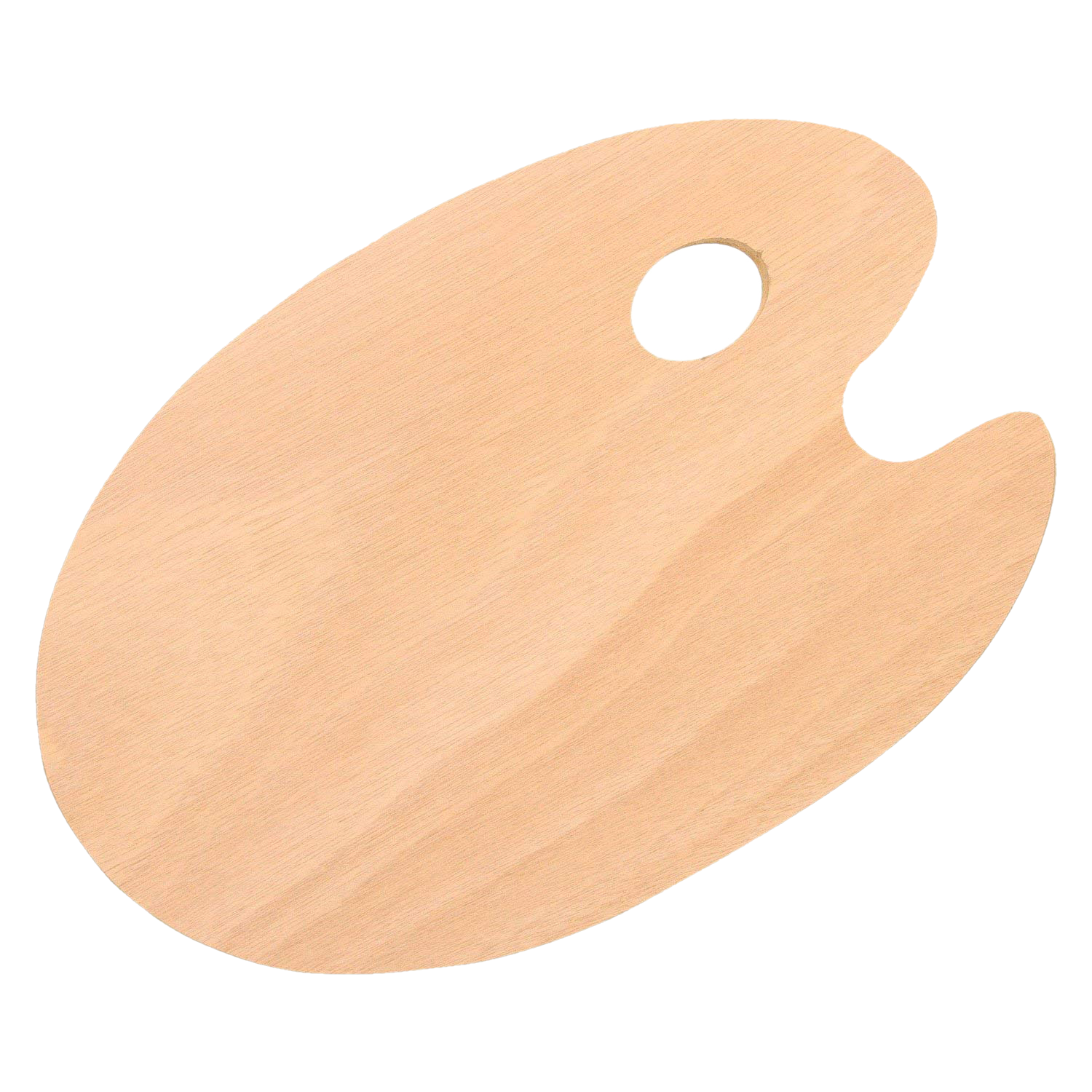 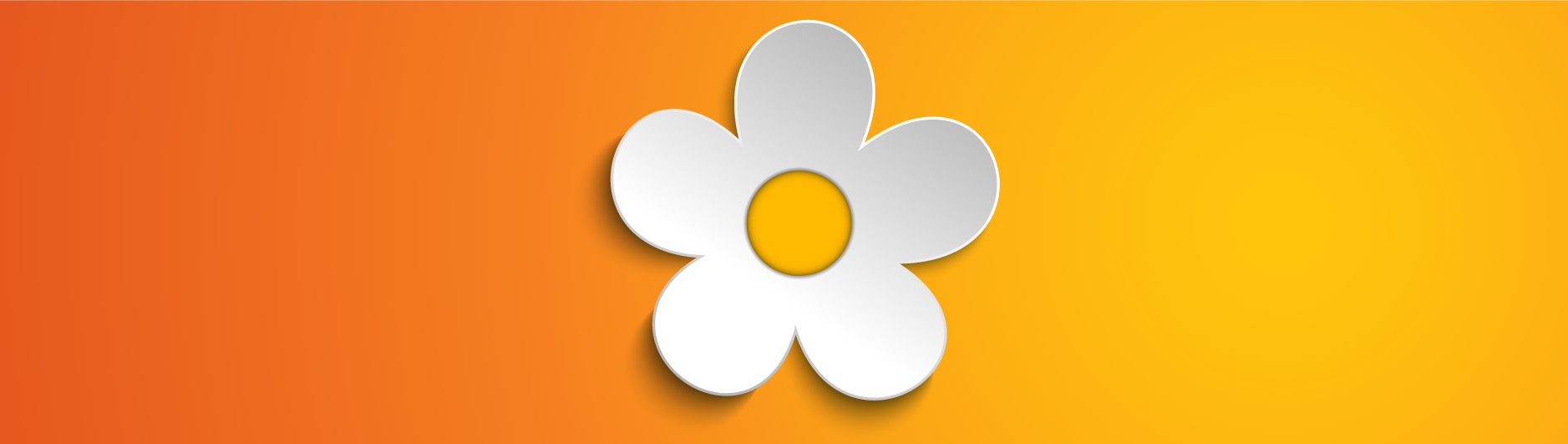 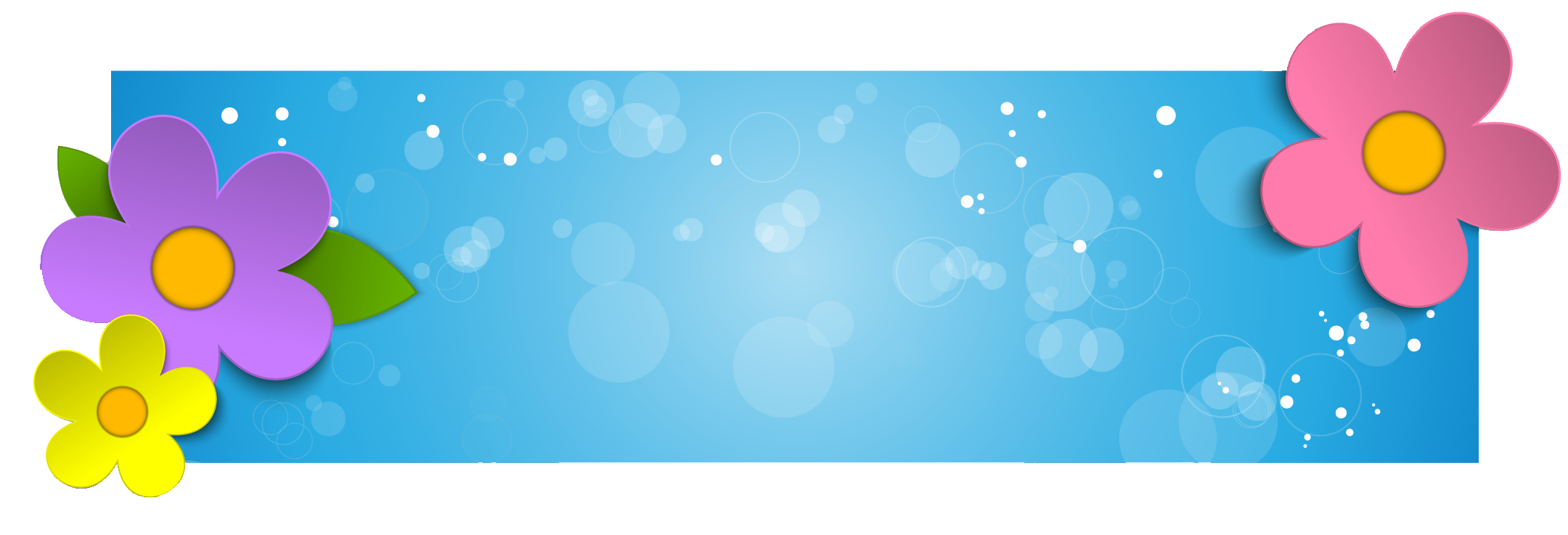 Чем ярче будет наша полянка, тем      красивее будет поделка.
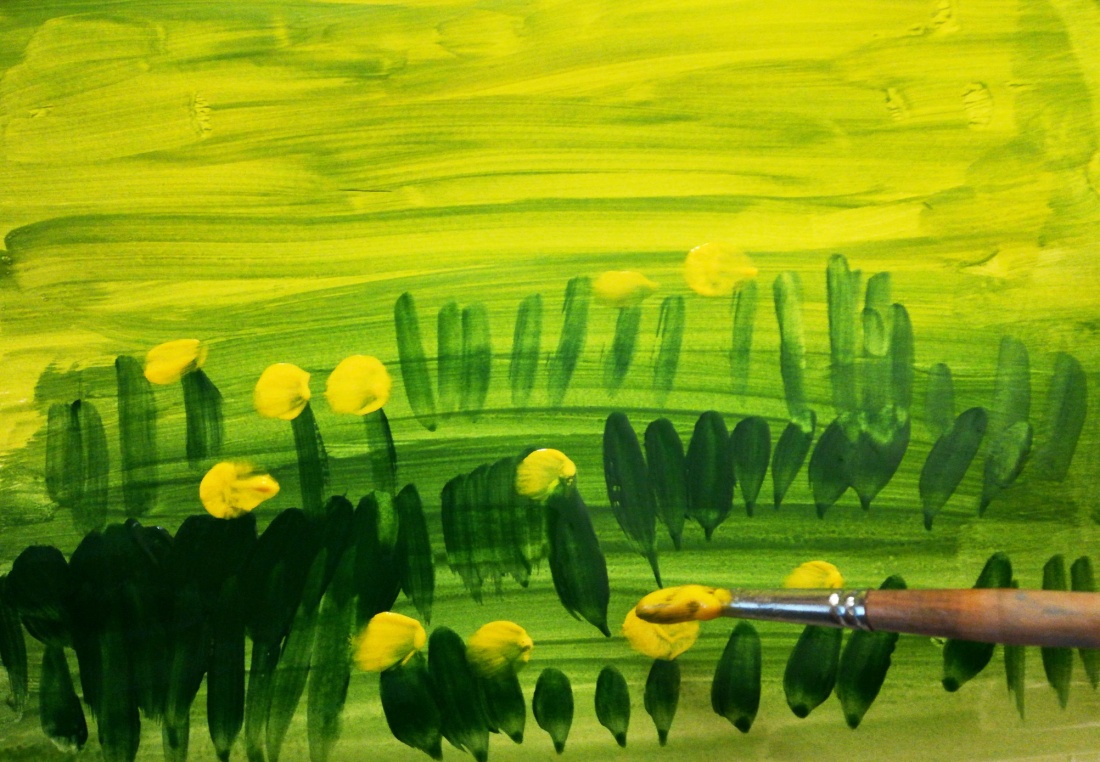 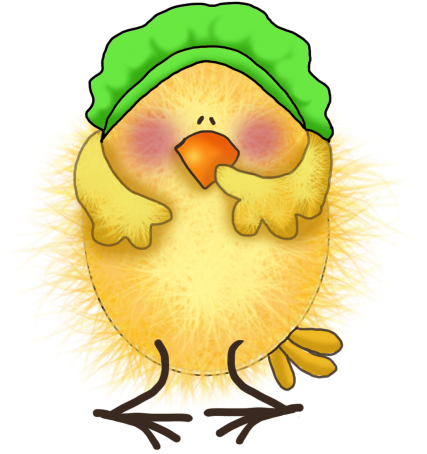 Пока наша полянка подсыхает,
 будем делать курочку и цыплят
Нам понадобиться белый круг побольше –для курочки. Жёлтые круги поменьше- для цыпляток.  Можно обвести карандашом стаканчик из под сметаны.
 Верхняя часть для курочки, а дно стакана для  
                                                                                       цыплёнка.
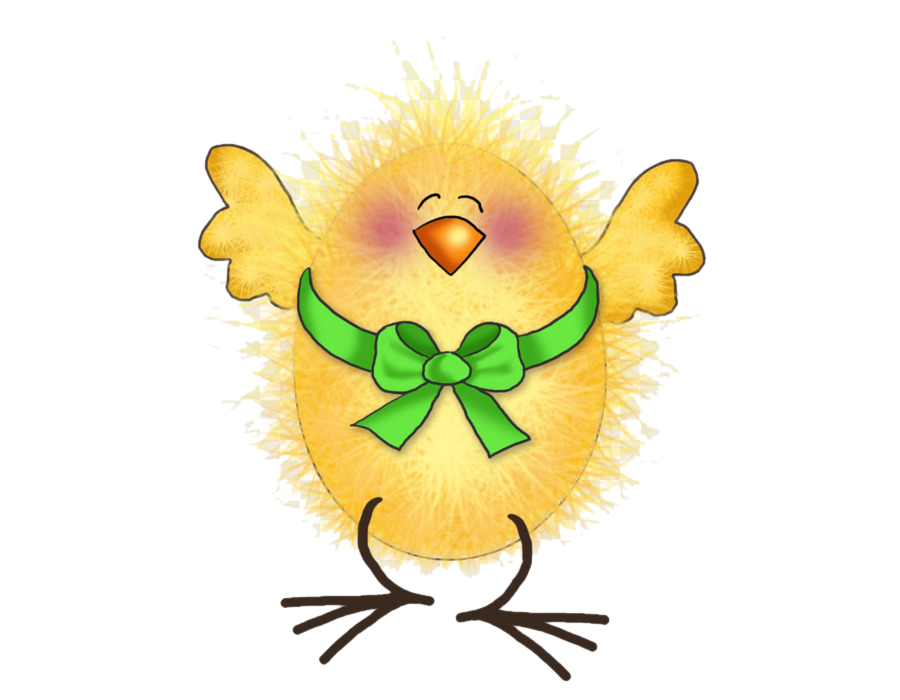 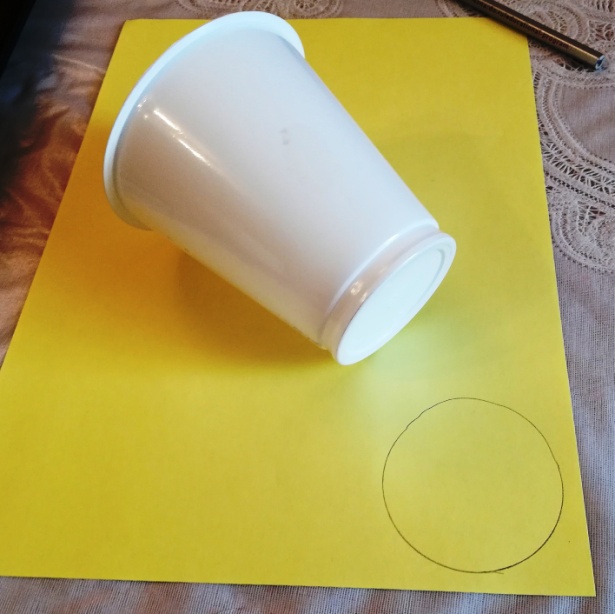 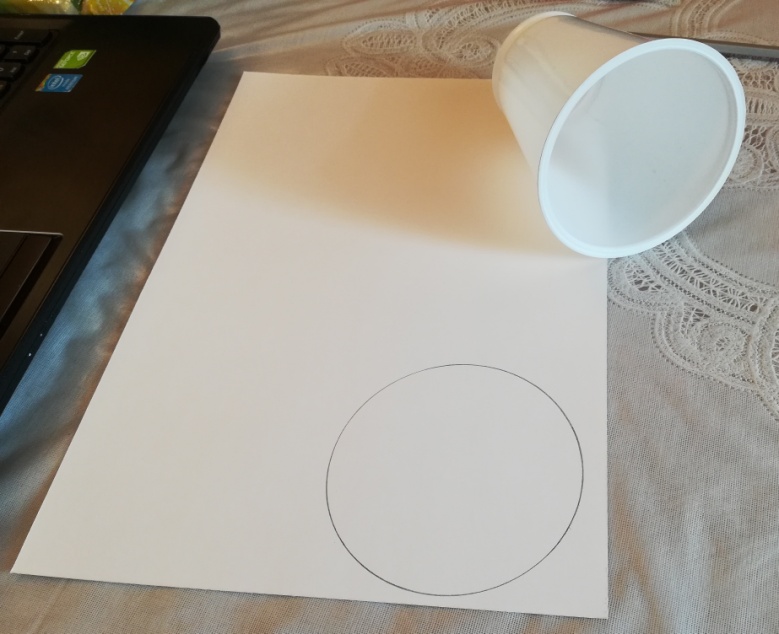 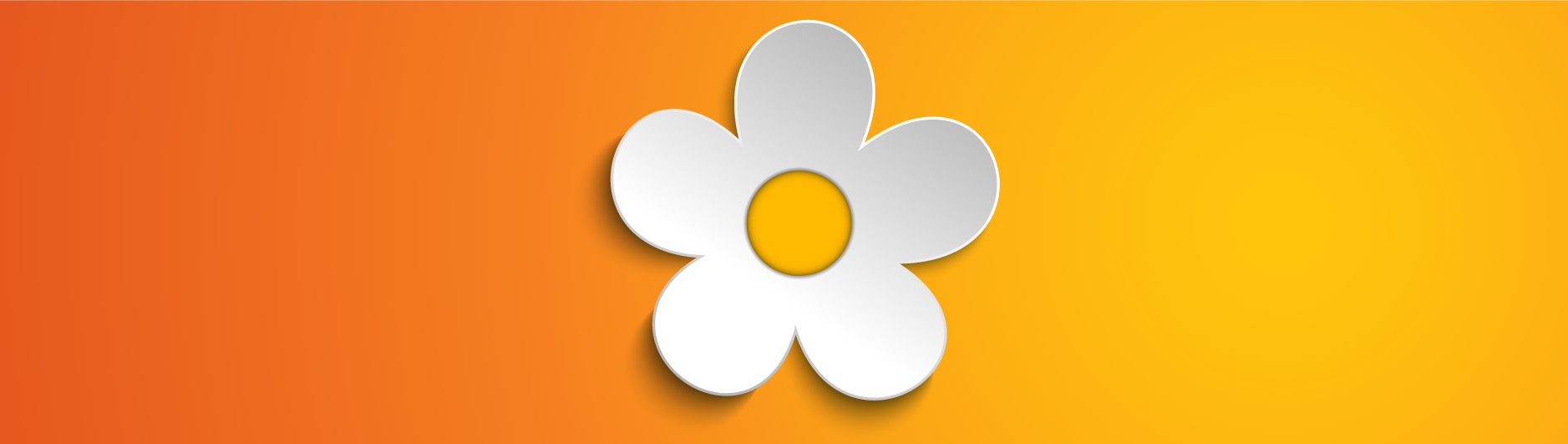 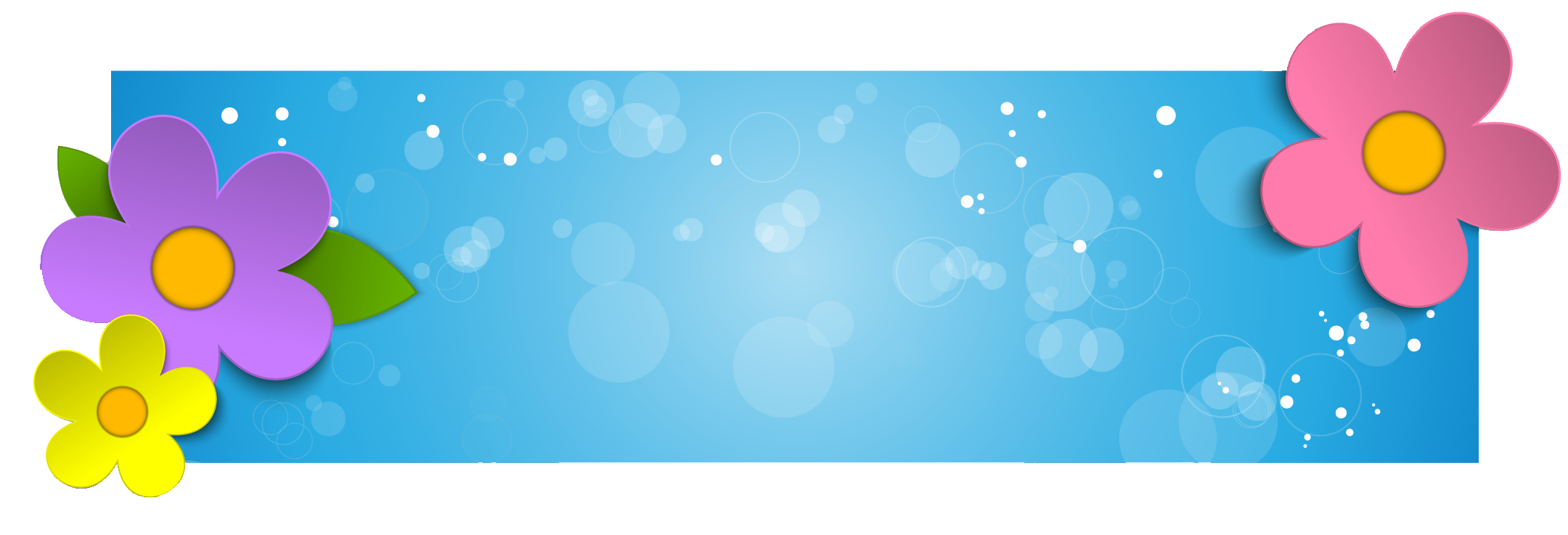 Вырезанные круги ярко выглядят на зелёной полянке!
Рисуем прямую линию от края круга до центра и по линии разрезаем ножницами.
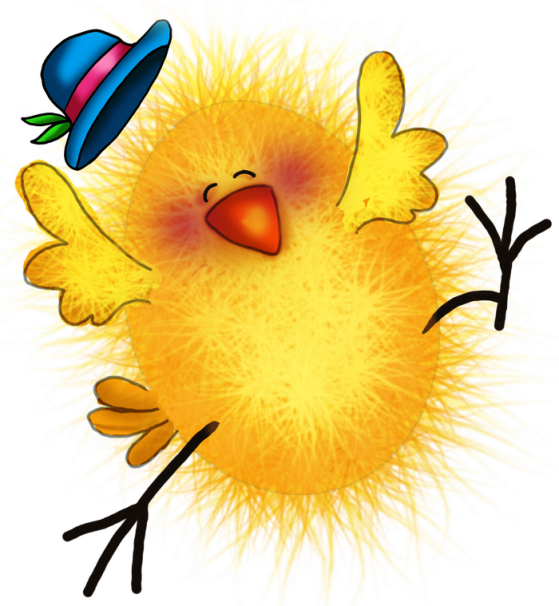 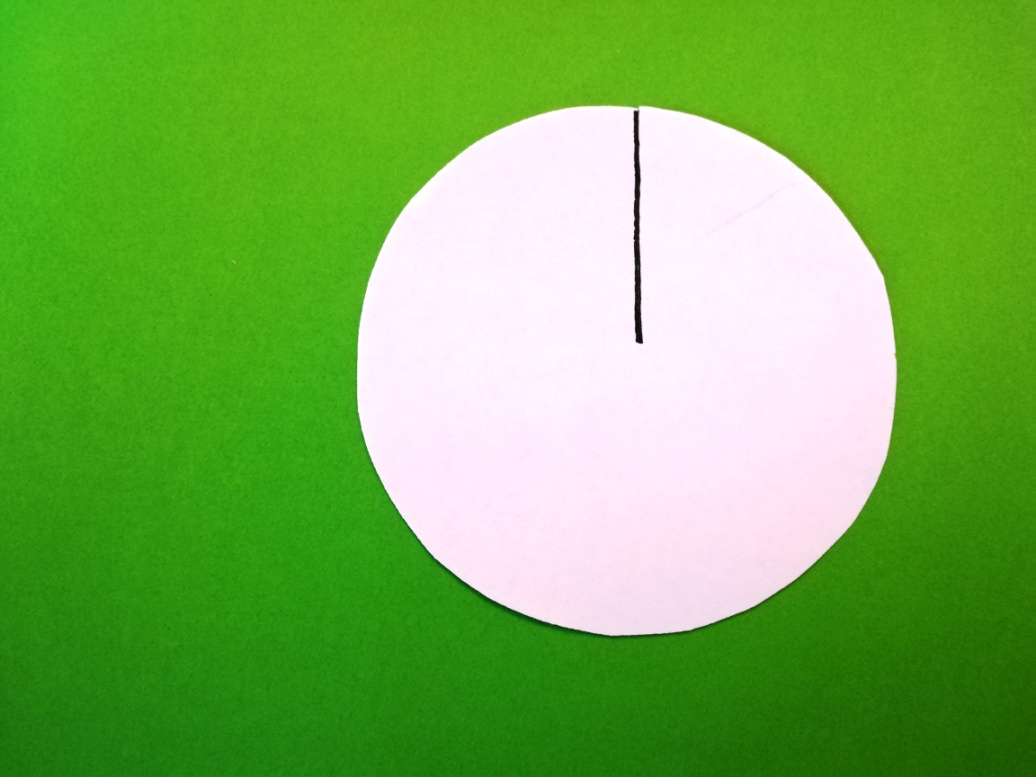 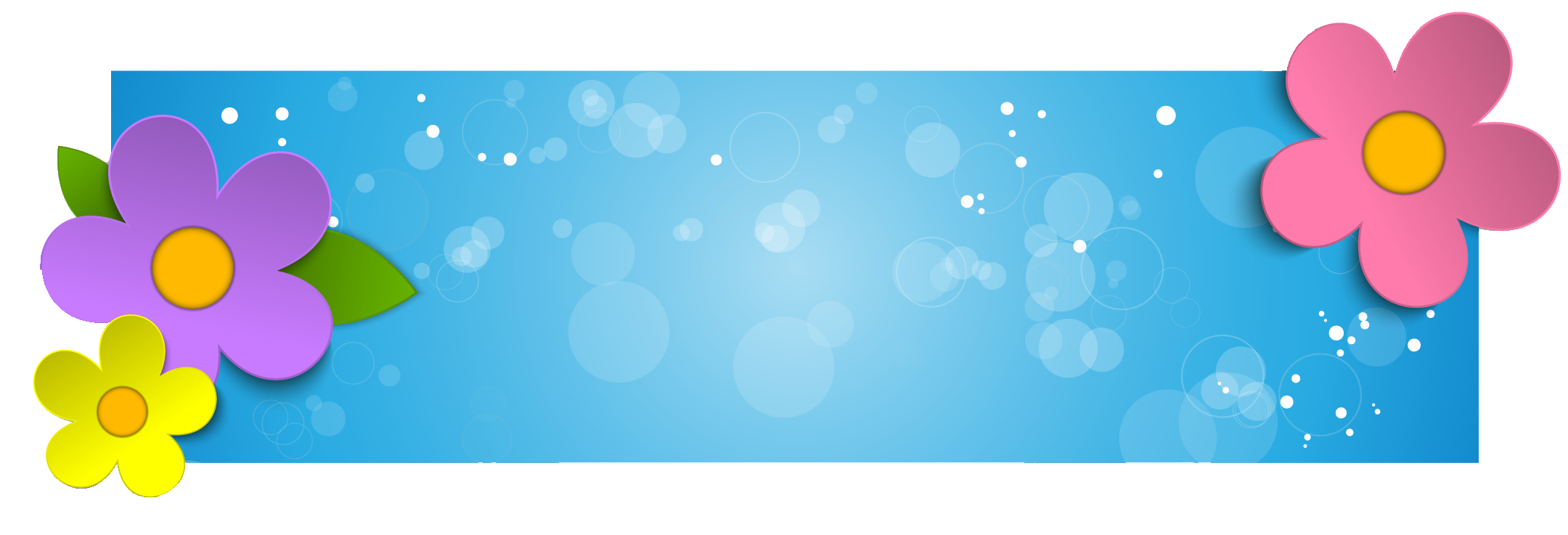 Если загнуть одну разрезанную часть, то получится крыло
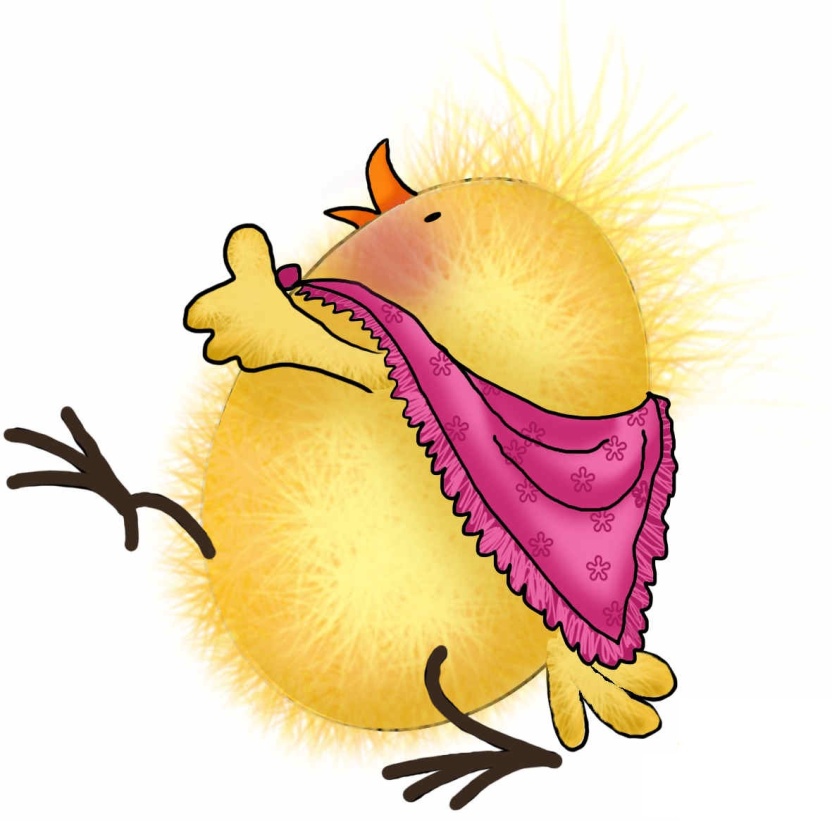 Решите как будут расположены ваши цыплята и курочка. Сколько будет
  цыплят? Но не спешите клеить.
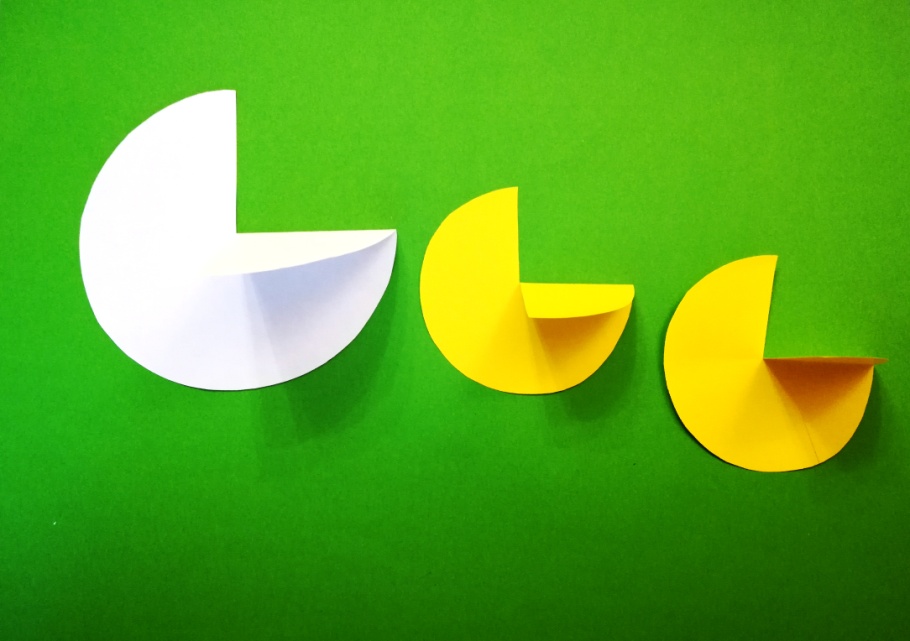 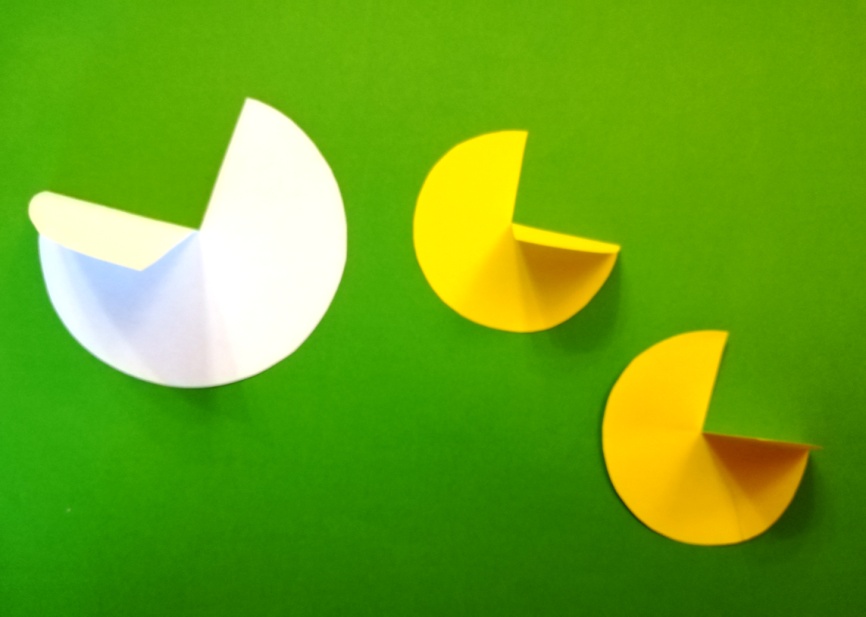 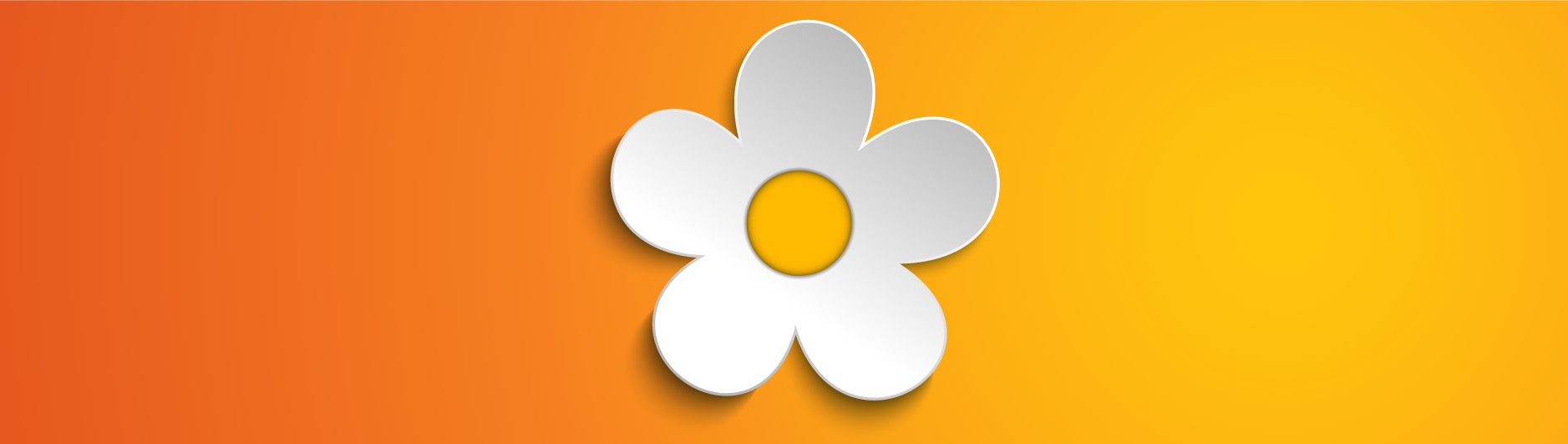 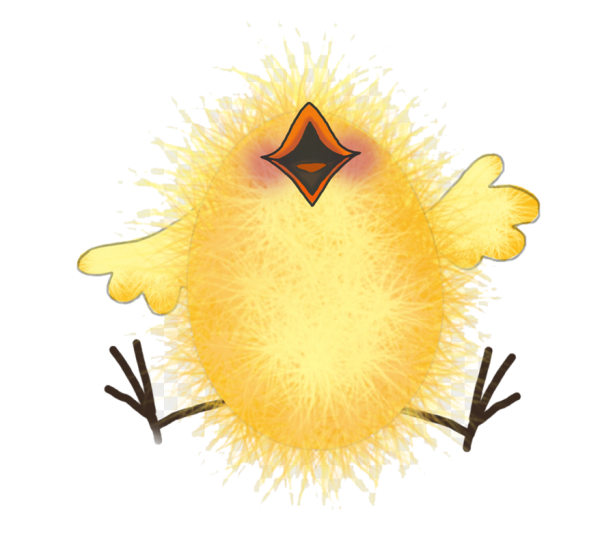 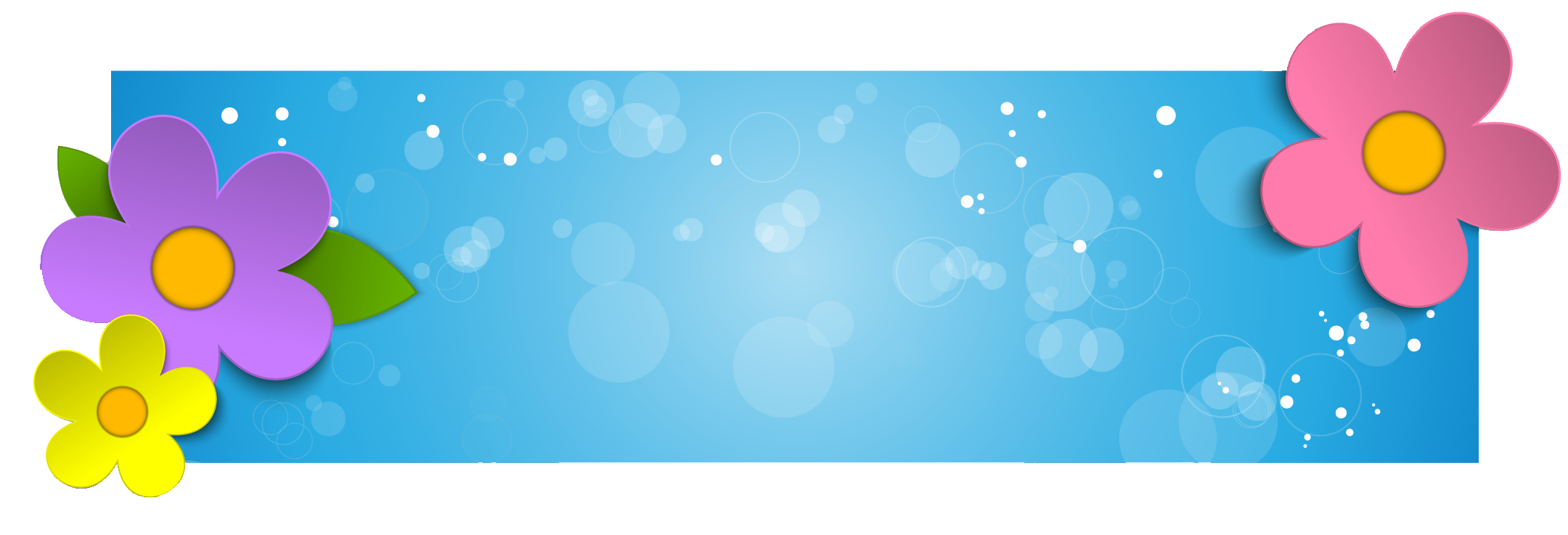 Украсить цыплят можно    красками, карандашами или фломастерами.
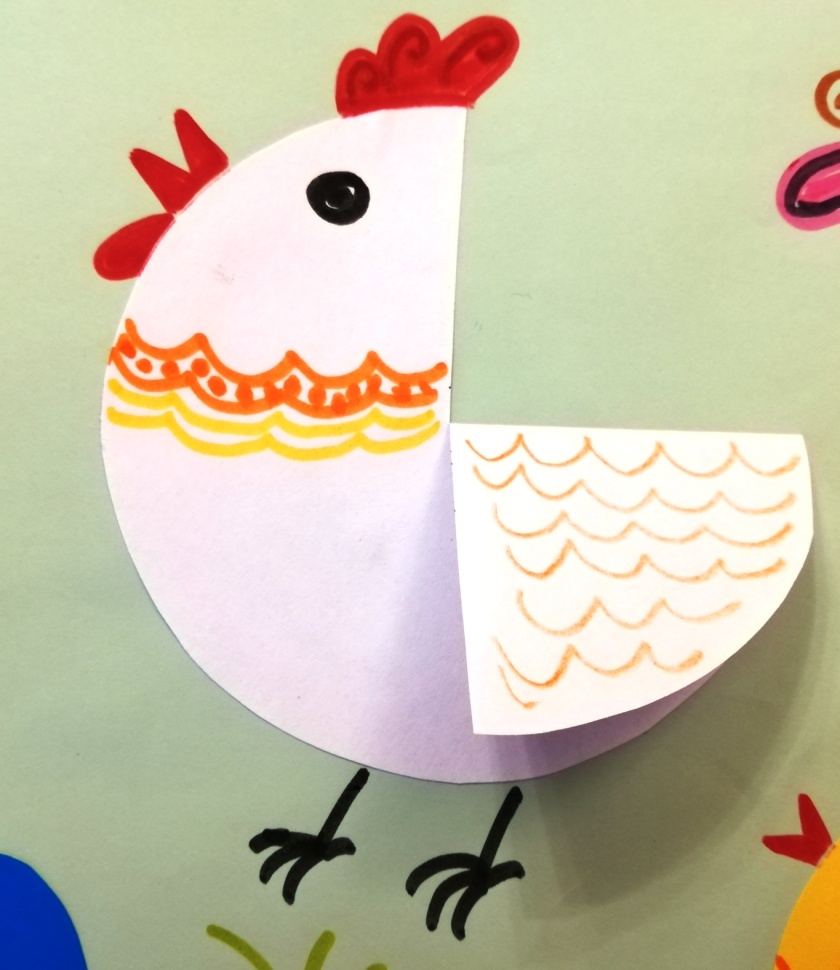 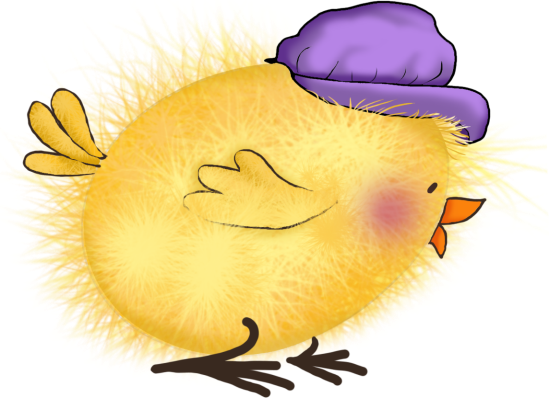 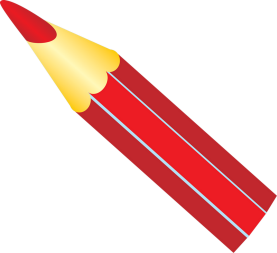 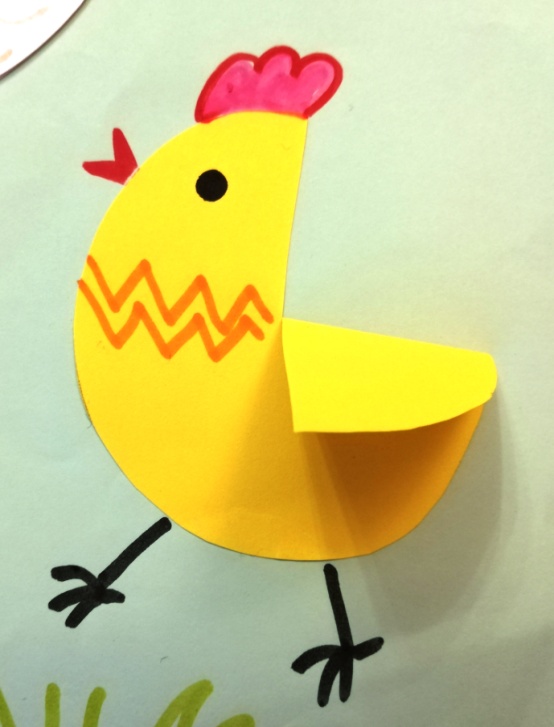 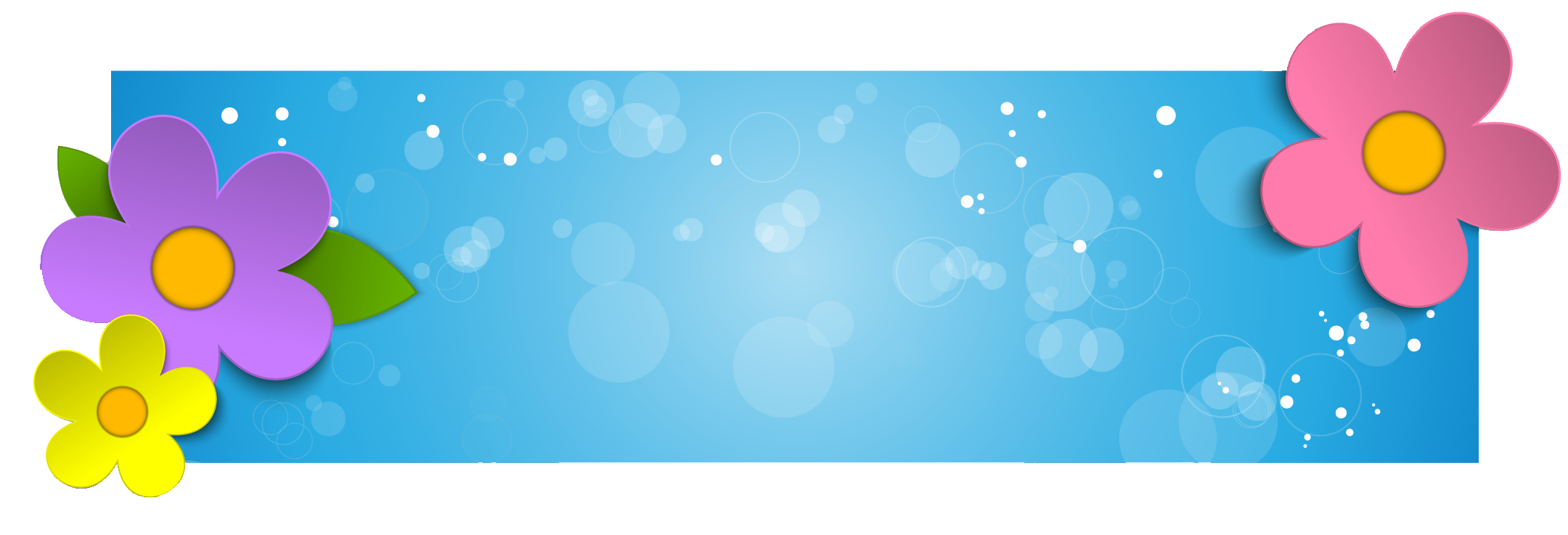 Можно на поделку наклеить что-то ещё, фантазируйте…
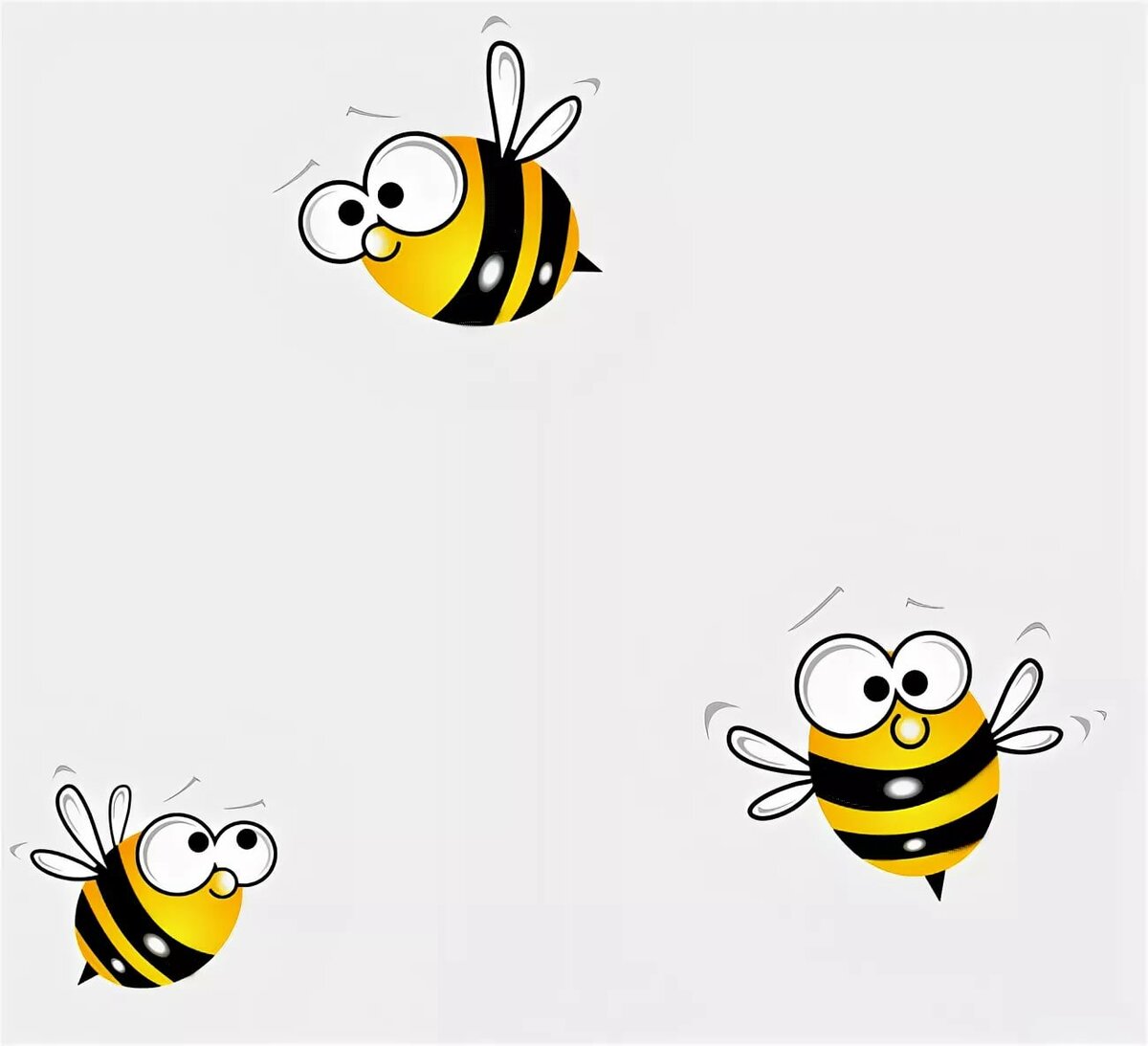 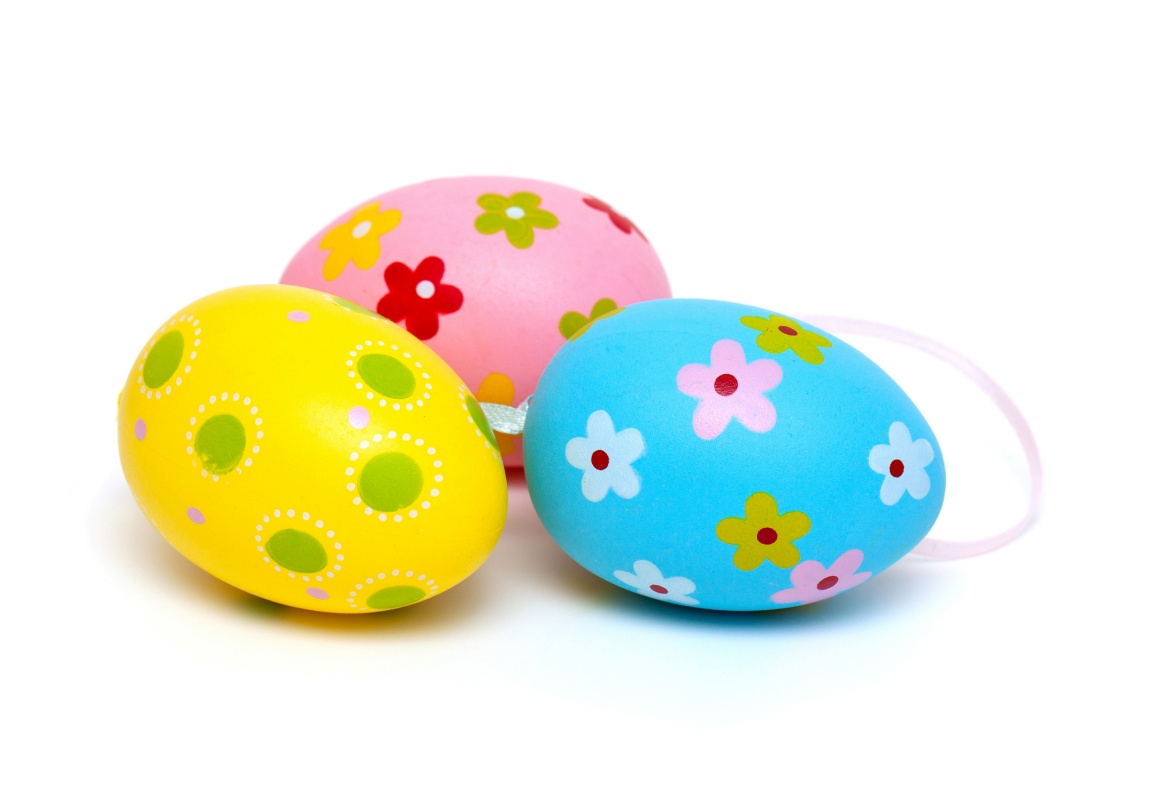 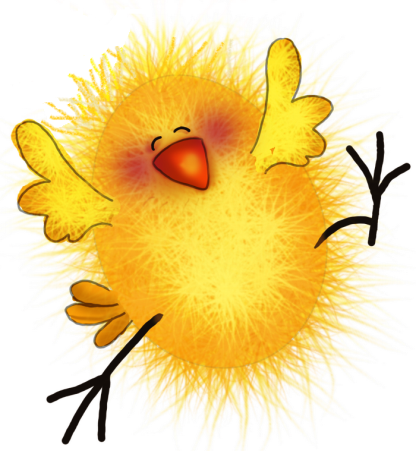 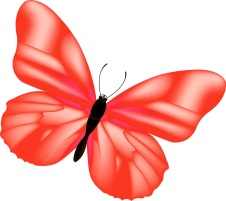 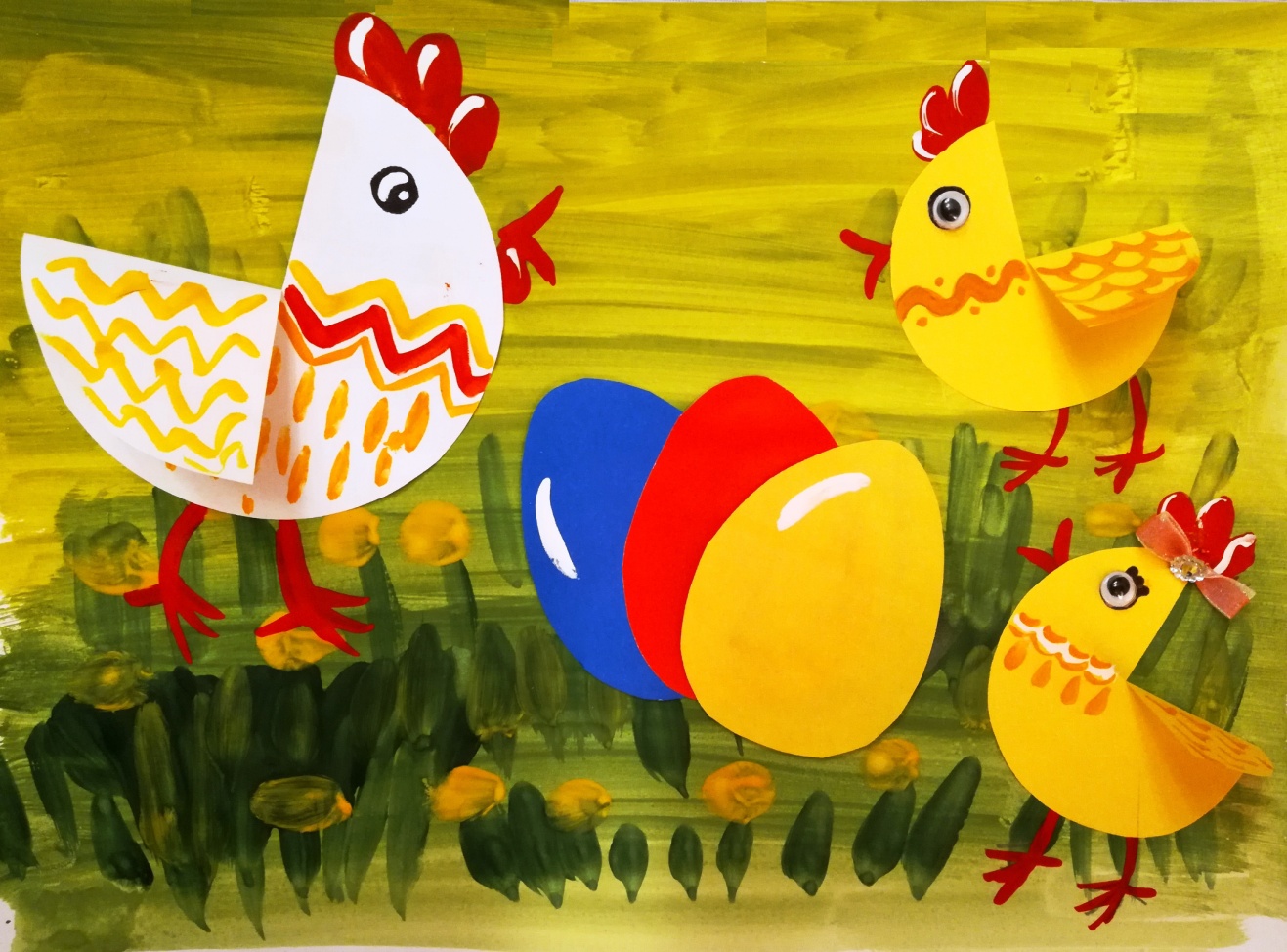 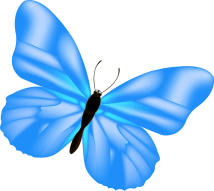 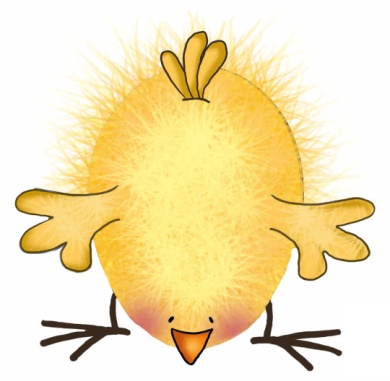 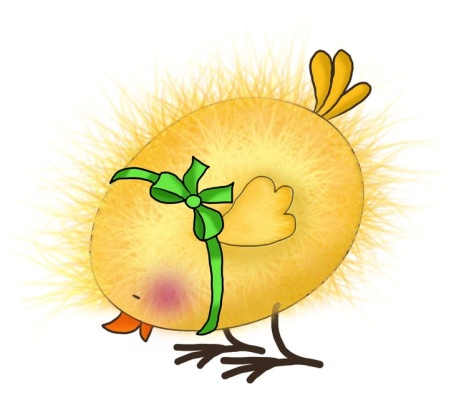 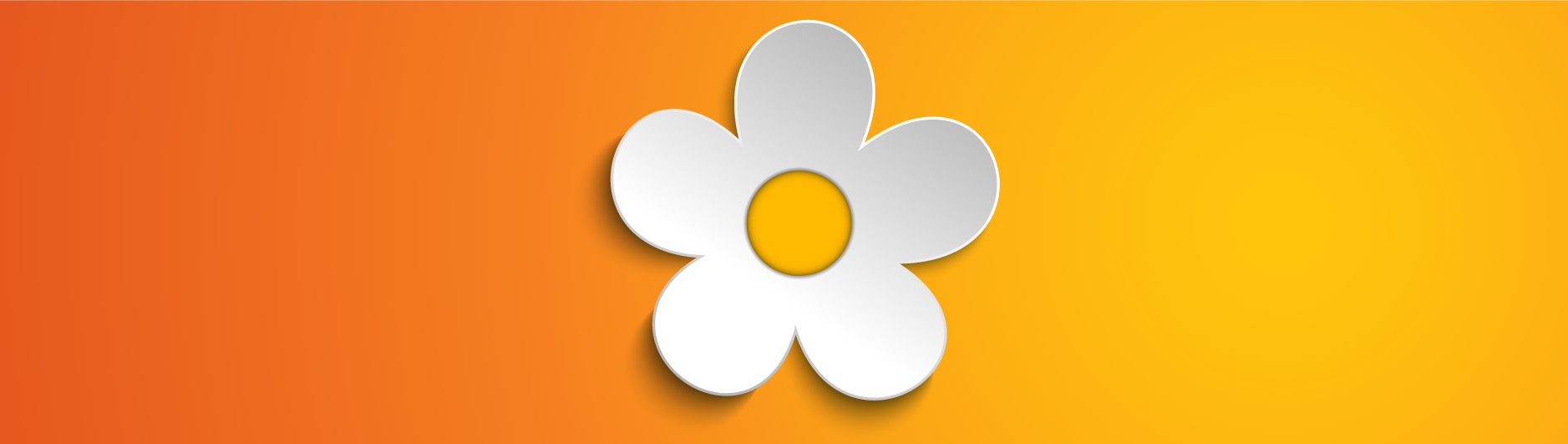 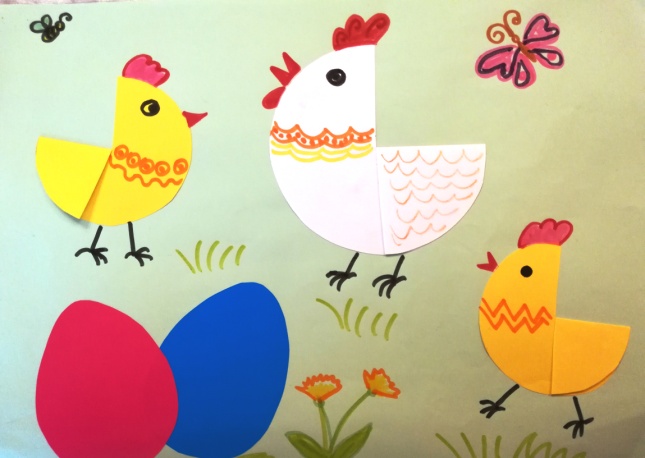 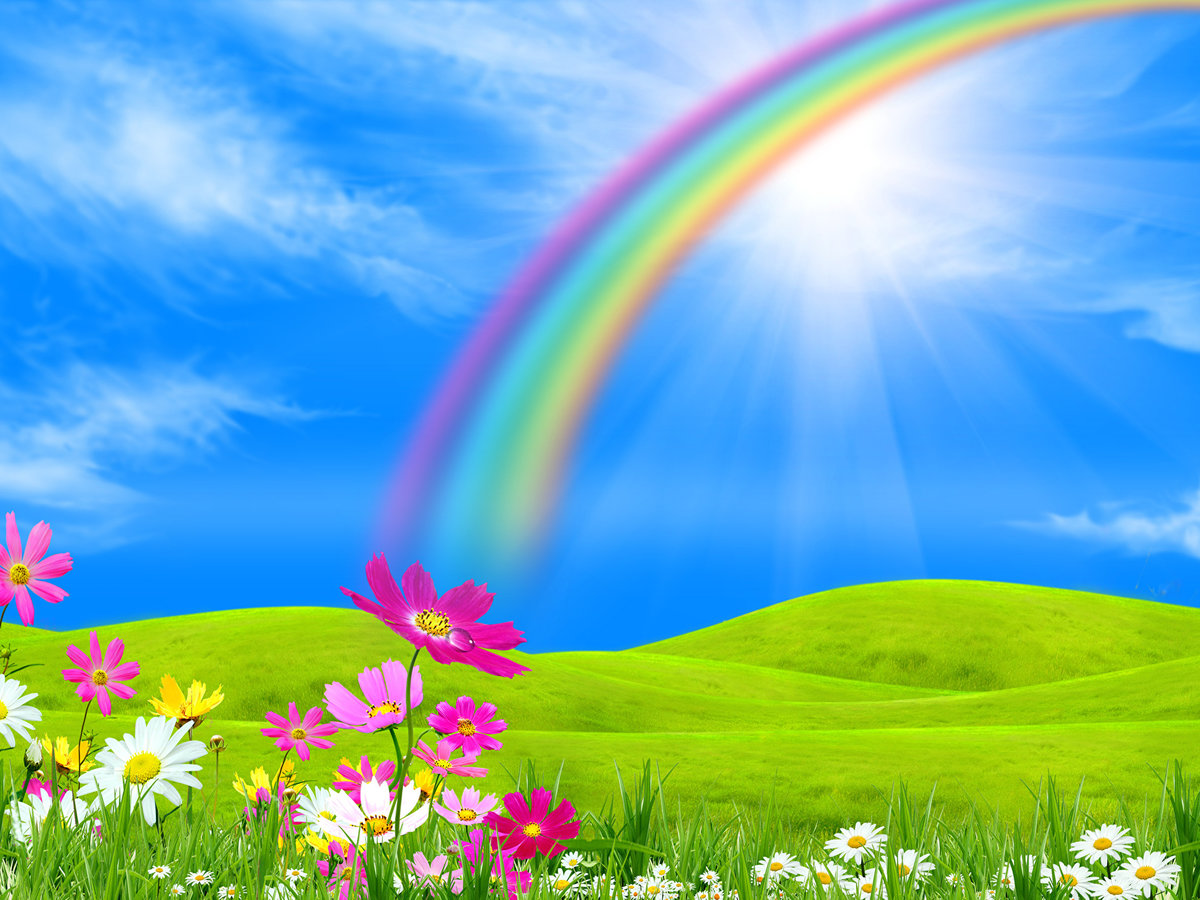 Ждём Ваших работ!